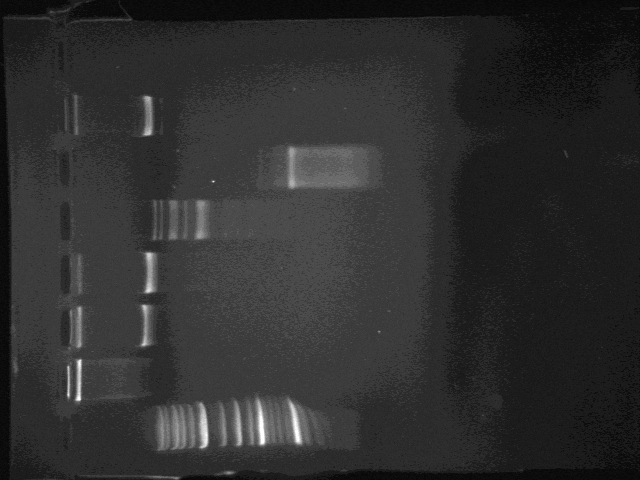 10kb
6kb
HindIV
0.8kb
HaeIII
0.1kb
0.6kb
8kb
EcoR
10kb
ClaI
BamHI
10kb
Uncut DNA
DNA ladder